Health, Wellbeing and Care Hub
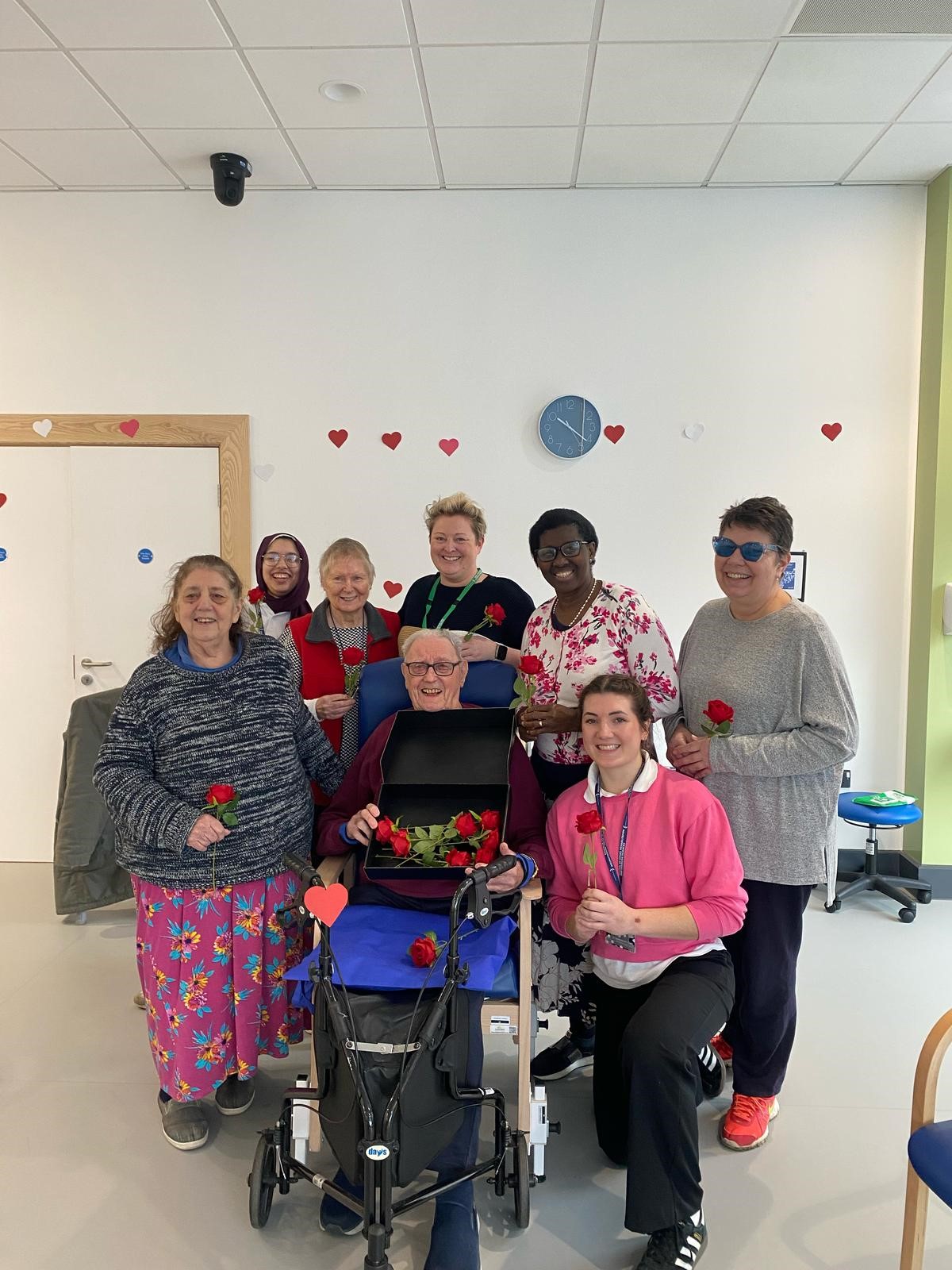 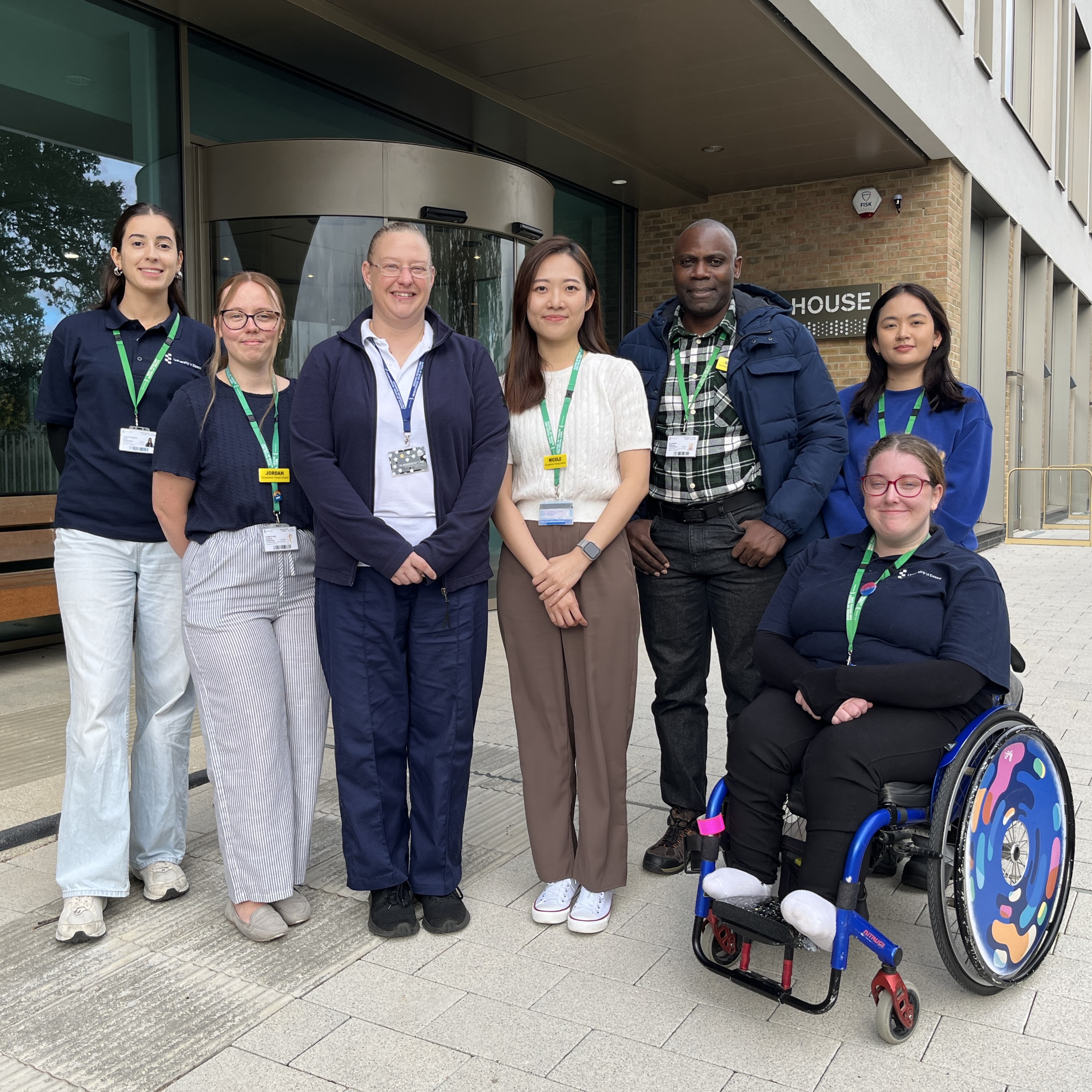 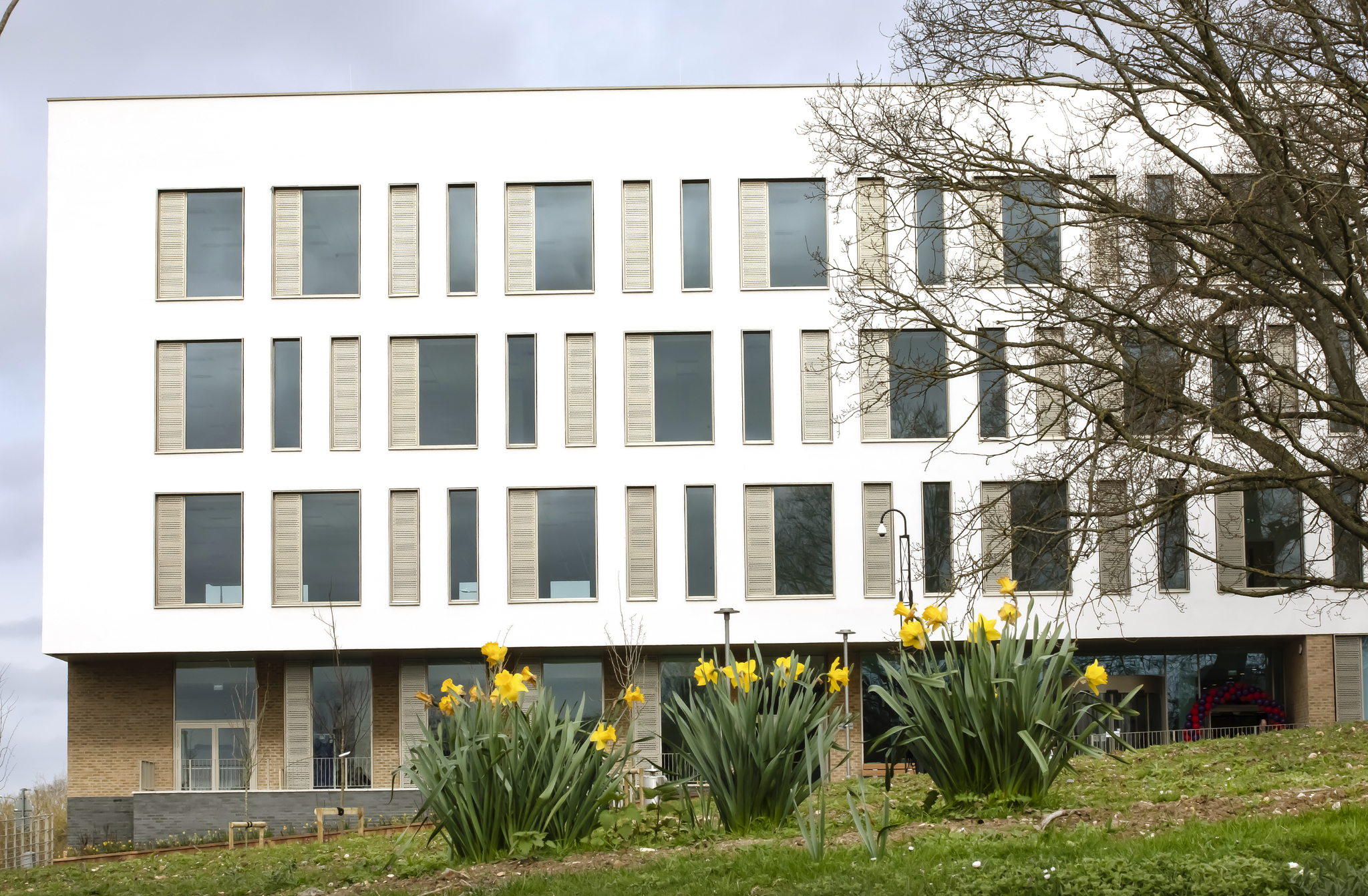 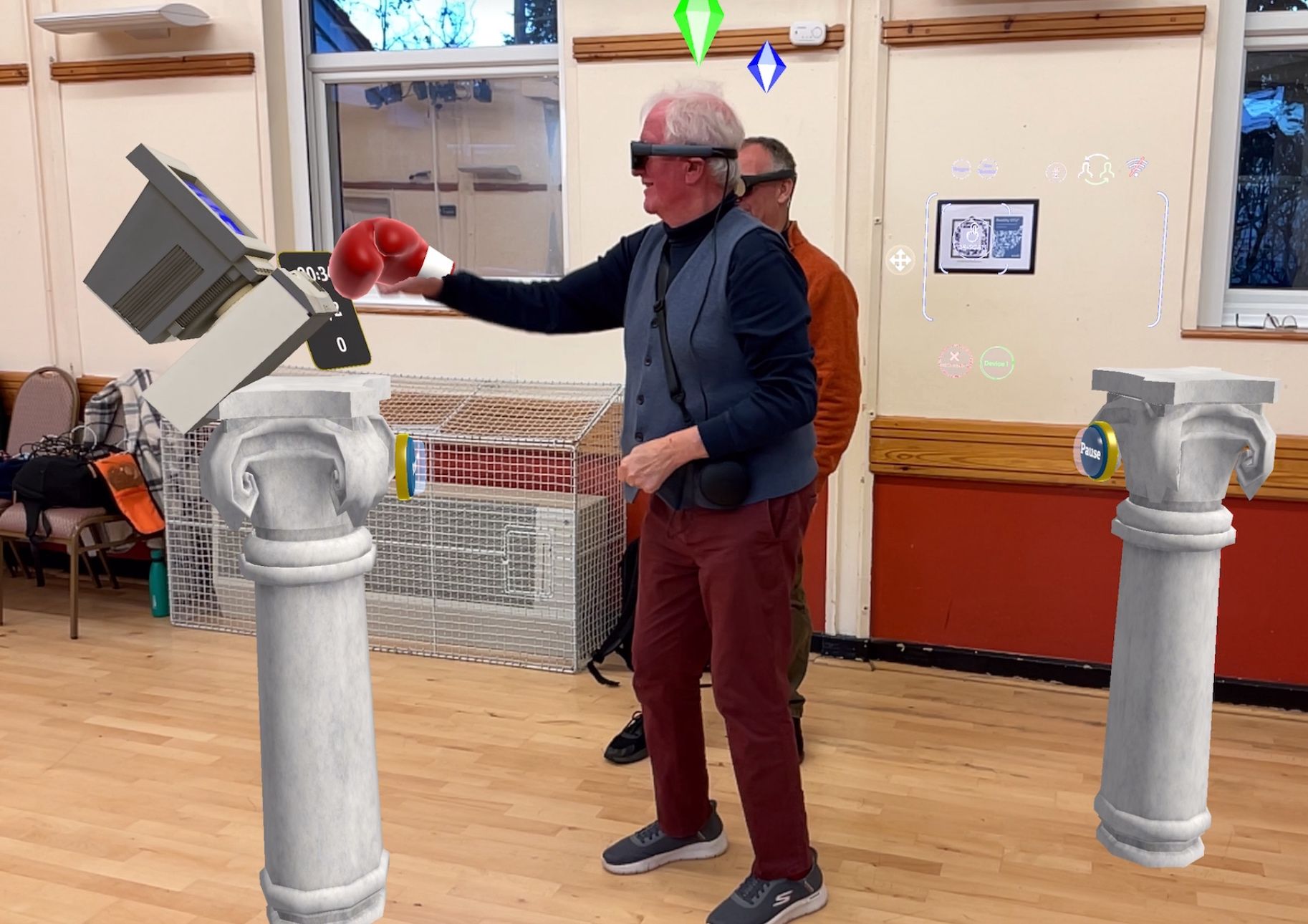 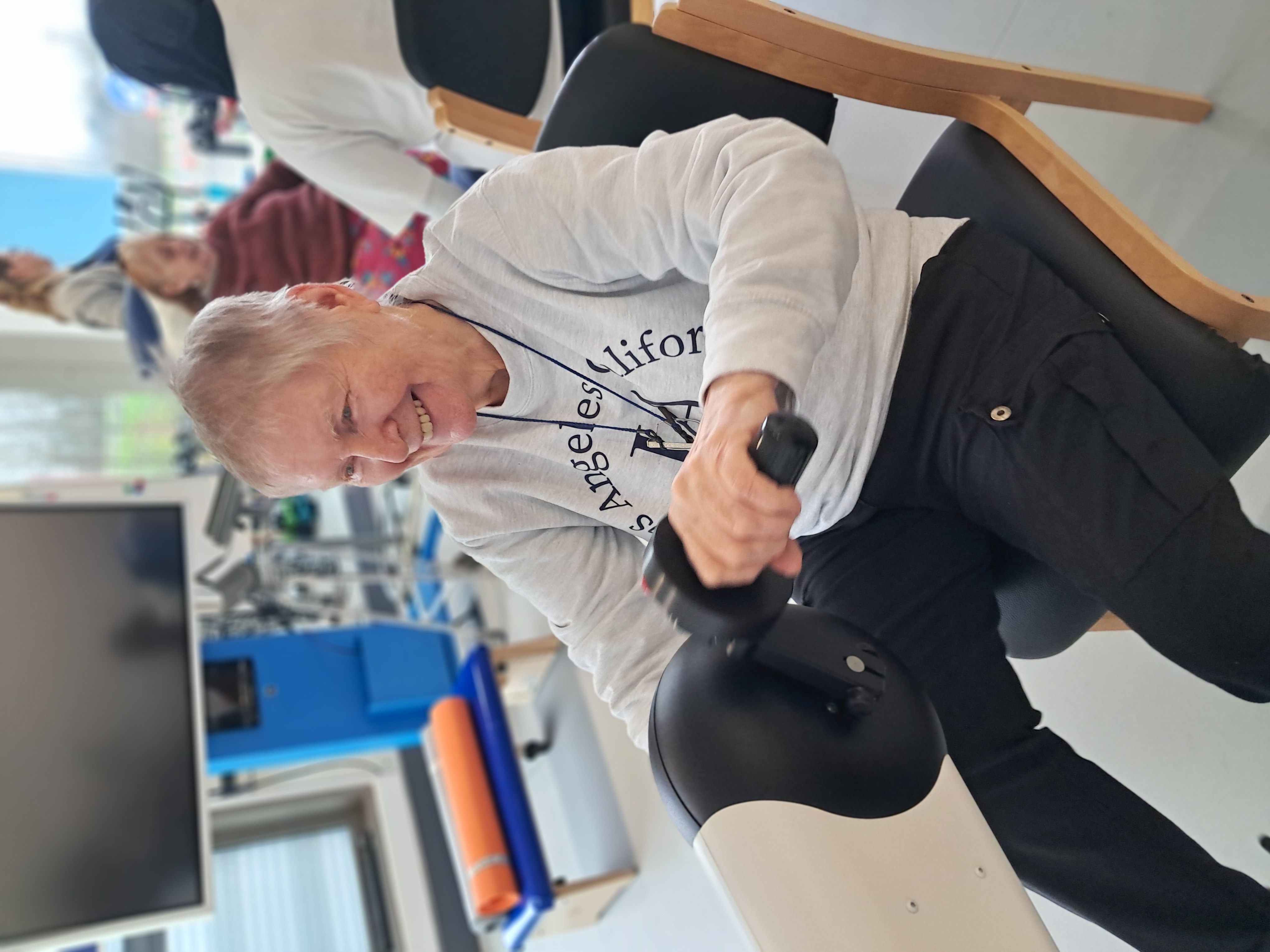 The Three Pillars
2
Themes
Health, Wellbeing and Care Hub
3
Student and Service Update
Supported 62 AHP and nursing student placements since January 2024 to date (including 3 x physio students from UoS and in discussions with ARU to take their students)
 Offered internships to BSc psychology students
 80 new referrals accepted from the community
690 clinical care contacts completed (22% of these were online clinics)

 Commissioned to provide a pro-active frailty service via SNEE ICB in collaboration with Tendring Community Transport Service
4
Services Mobilised
Move and Meet – Group
 Upper limb – Group
 121 Physiotherapy – adults, including augmented reality (Strolll)
 121 Occupational Therapy – adults
 121 Speech and Language Therapy – adults and children (including working in mainstream schools)
 Neuro-online clinics – NROC
 Elective home education project
 Adults with developmental language disorder service
 Wiggle and Words
 NHS health checks – Nursing students
5
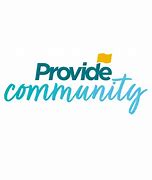 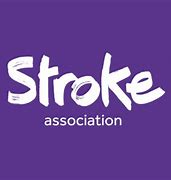 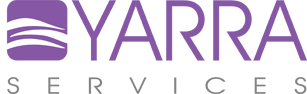 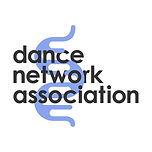 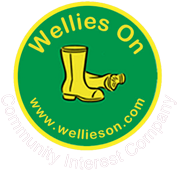 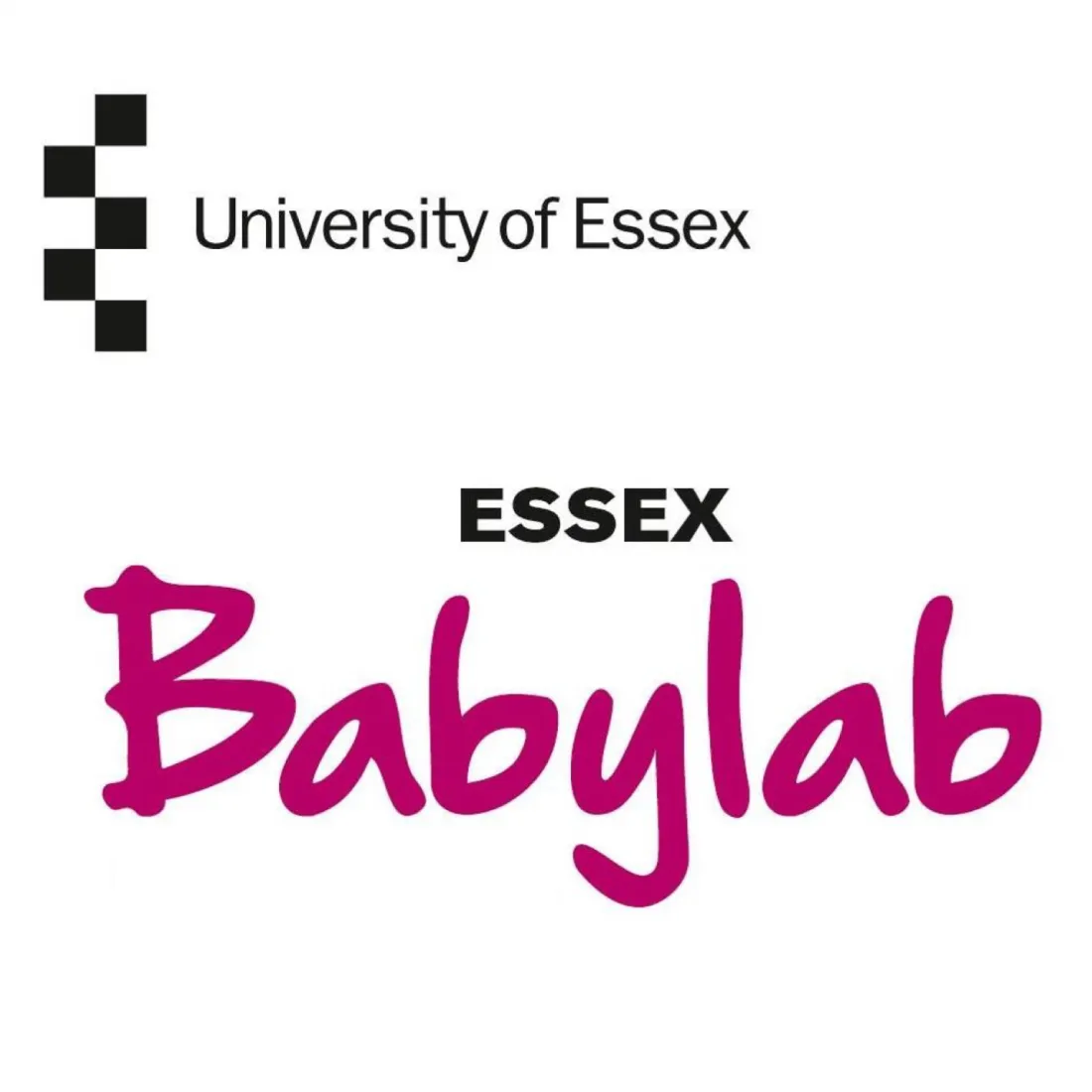 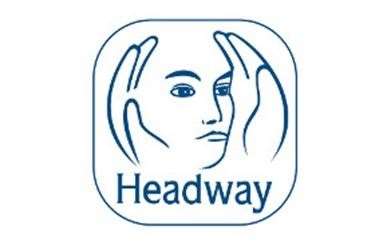 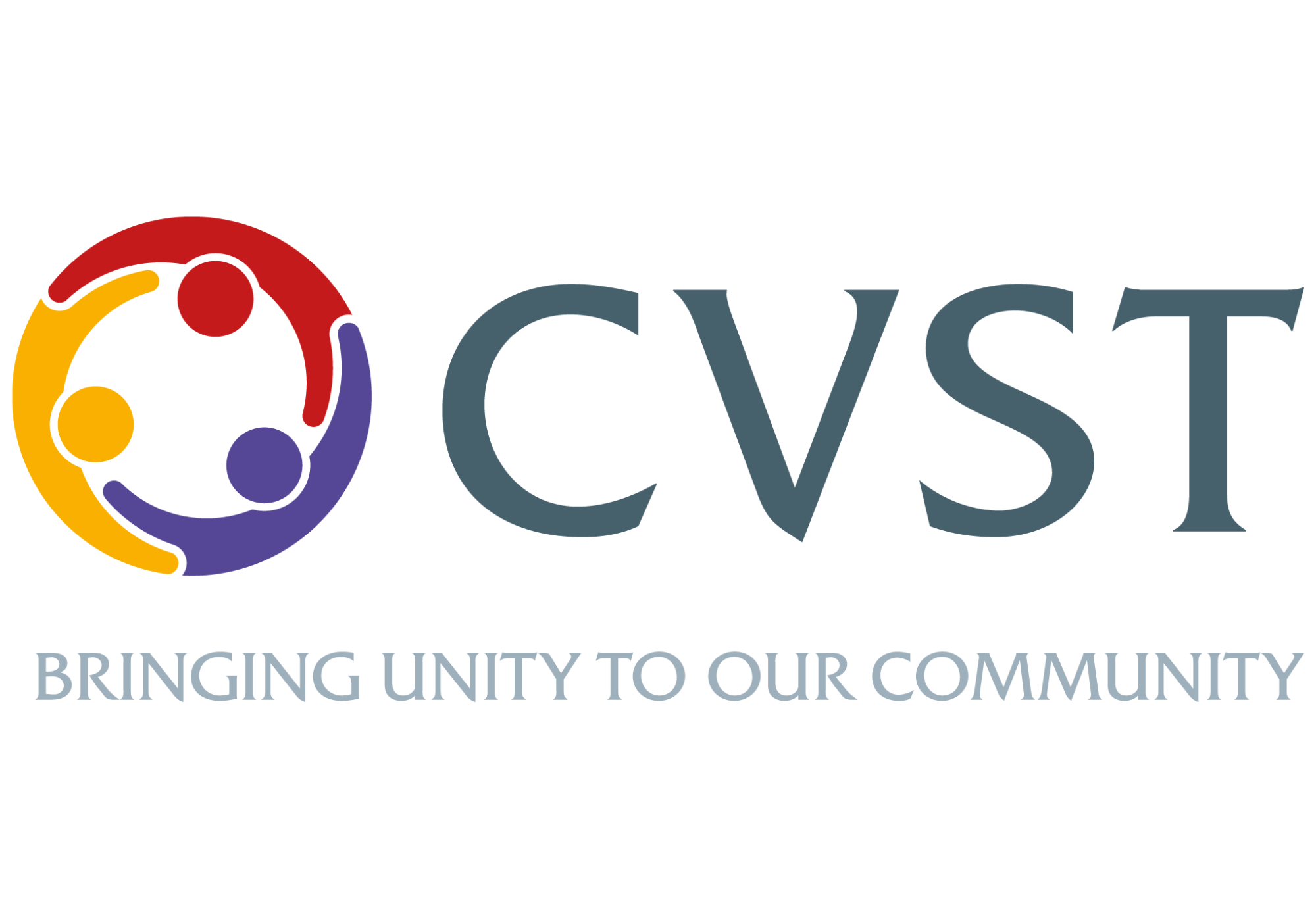 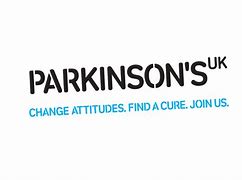 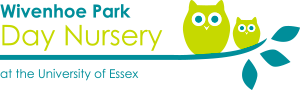 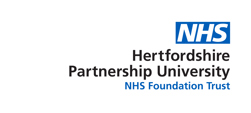 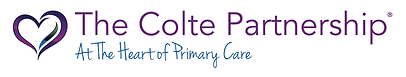 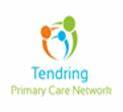 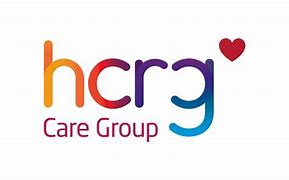 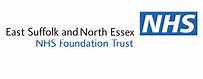 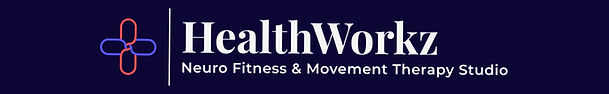 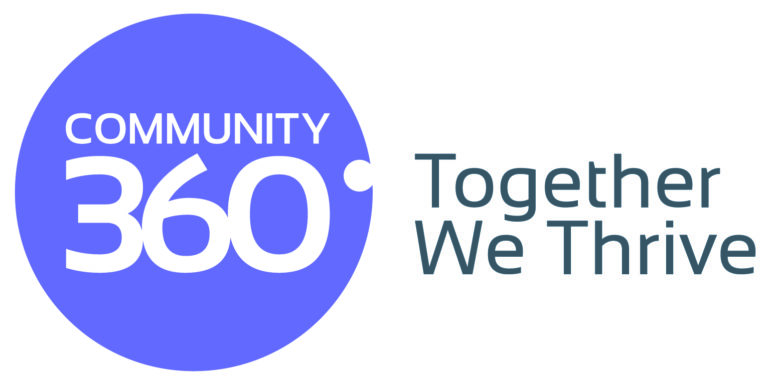 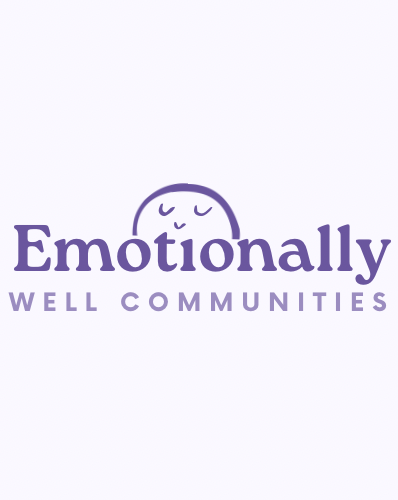 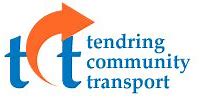 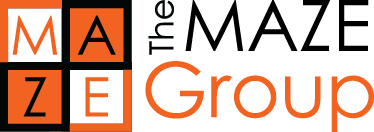 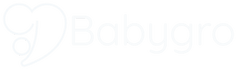 6
CPD Activity
Hosting termly Hub lecture series

 Supporting Essex Babylab parent coffee mornings

 Delivered full day CPD event in collaboration with Babygro and Psychology school 

 Regular evening seminars/webinars via Eventbrite
7
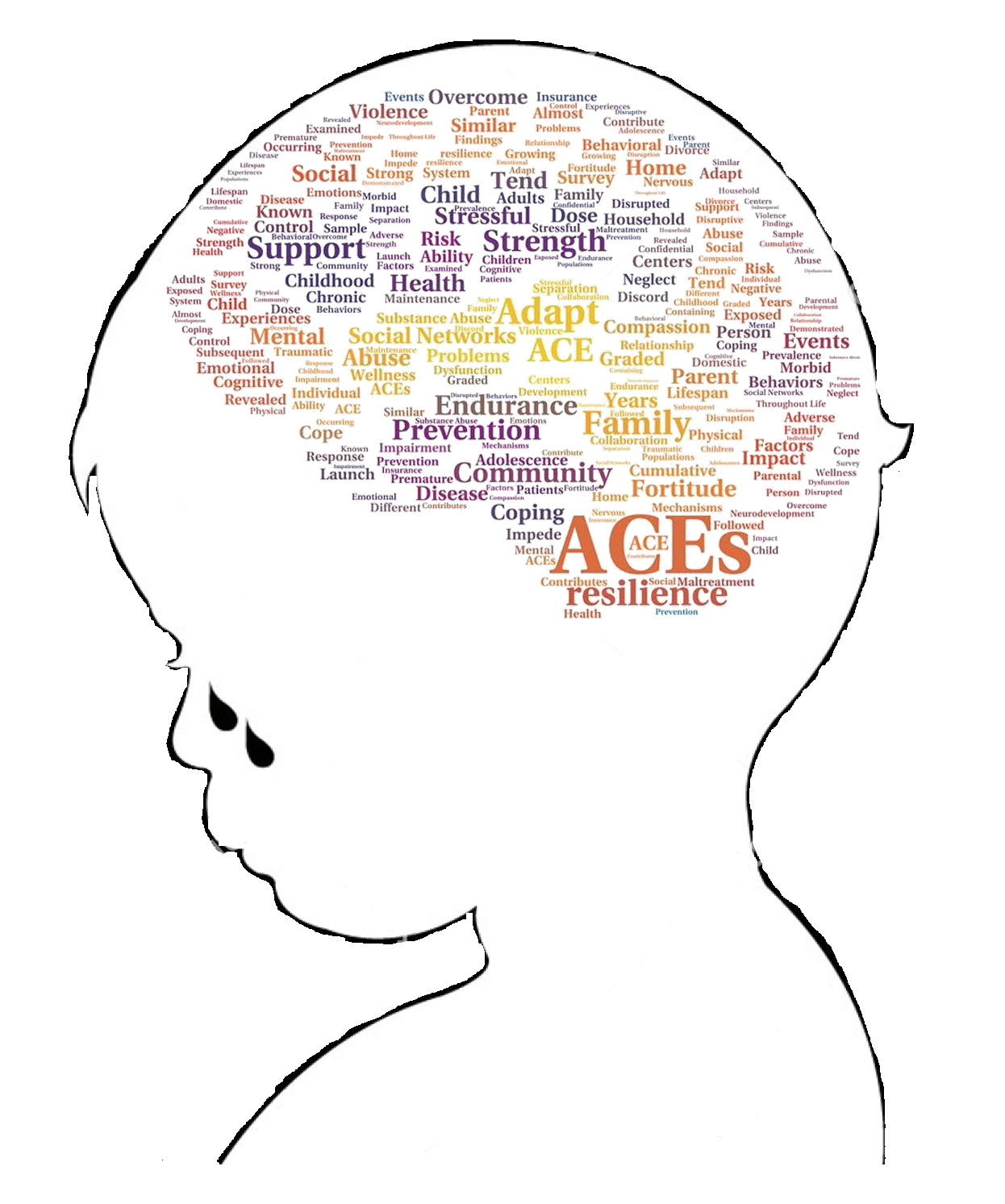 Developing Child Trauma Awareness: Trauma Causes, Effects, and Interventions
Carol Westby, PhD, CCC-SLP

Bilingual Multicultural Services
Albuquerque, NM 87106
mocha@unm.edu
CPD Activity
Hosting termly Hub lecture series
 Supporting Essex Babylab parent coffee mornings
 Delivered full day CPD event in collaboration with Babygro and Psychology school 
 Regular evening seminars/webinars via Eventbrite

 Commissioned to provide online education to Sussex NHS Trust in offering online rehabilitation clinics
9
Research Opportunities
Part of UoE Impact Academy Leadership Forum
 The Hub estate is being costed into pan-University research grants

NIHR grant to host an ‘Acquired Brain Injury Social Care Network’ as part of the family of NIHR research incubator - PhD student to be hosted in the Hub

 Promoting undergraduate and postgraduate research projects
 Well-established links with Healthwatch Essex
10
Research Opportunities
Clinical research interest from national charities such as PDUK
 SEND screening tool in collaboration with MSE ICB
 Development of the POAT – Profiling Outcomes Across Time  -outcome measures

Research Innovation: Children and young people (CYP) in care with social care services, adults with Developmental Language Disorder and CYP in elective home education.
11
Other Successes & Opportunities
Short-listed for two SNEE ICB AHP awards – one for innovative student placement delivery and the 2nd for student support worker of the year
Mobilisation of new service offers – co-produced with our communities
 Submission of six abstracts to a national (Child Language Symposium - CLS) and international (International Association of Communication Sciences and Disorders - IALP) conference based on clinical research and practice undertaken in the Hub 
Offering volunteer opportunities within clinical and administration services across the region and beyond
12
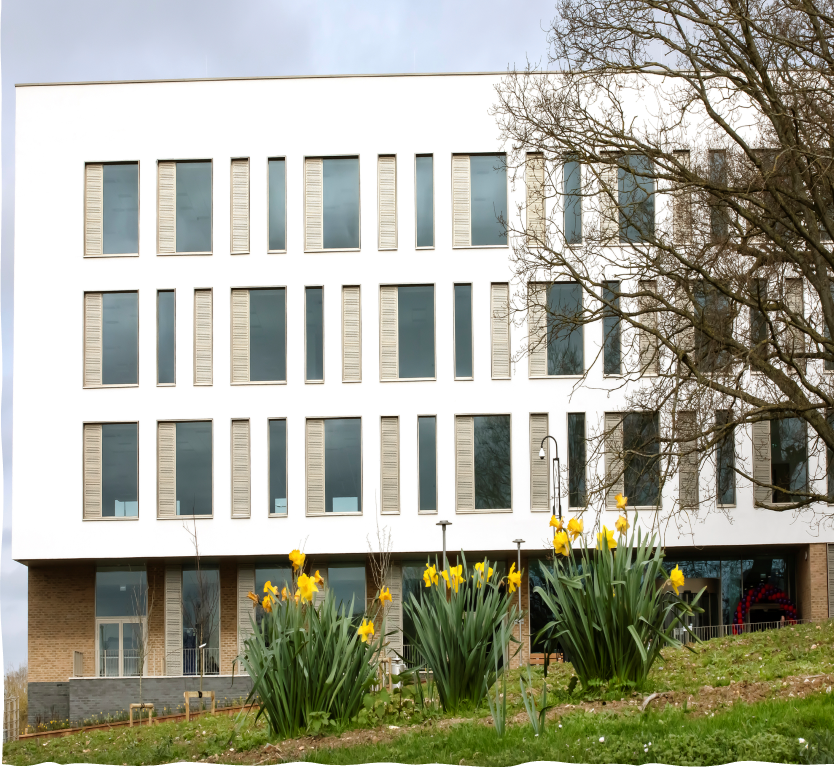 Thank You!
Get in touch

Health, Wellbeing and Care Hub

@EssexUni_HWCH

Health, Wellbeing and Care Hub | University of Essex

Clingoe House, Knowledge Gateway, University of Essex, Boundary Road, Colchester, CO4 3GS

Telephone: 01206872460

Email: healthwellbeingcare@essex.ac.uk
13